Système de vidéosurveillance
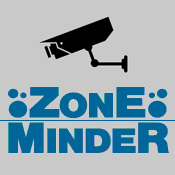 Zoneminder
Sommaire
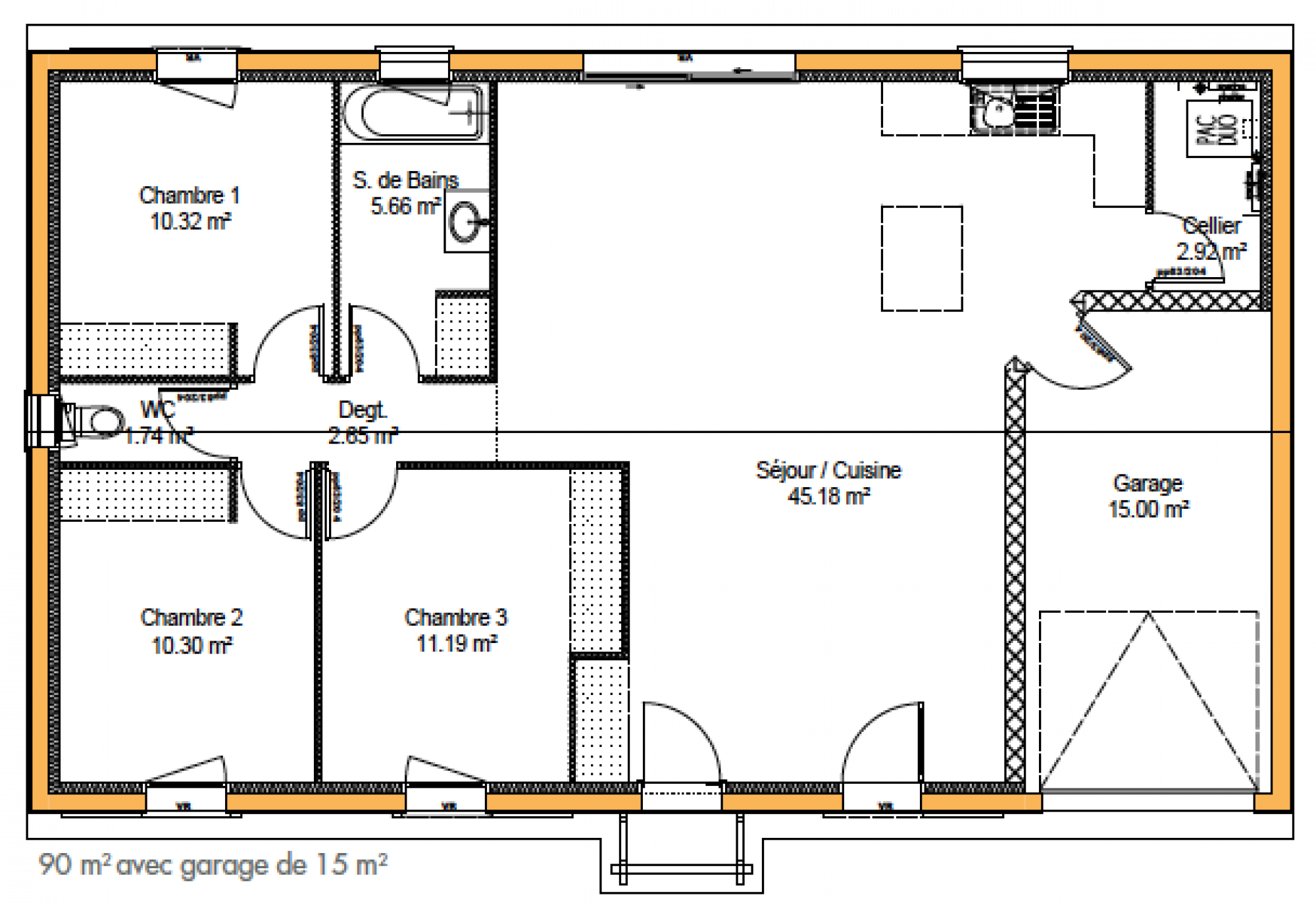 Contexte // Besoins
Solution retenue : Zoneminder
Installation
Caméras IP
Serveur Zoneminder
Mosaïque
Ordinateur agent logé
Mosaïque accueil
Interface Zoneminder
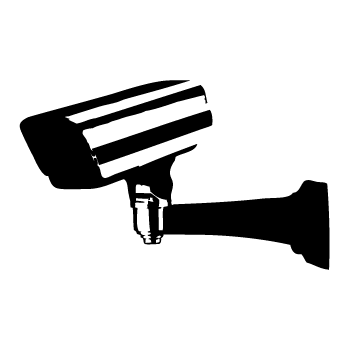 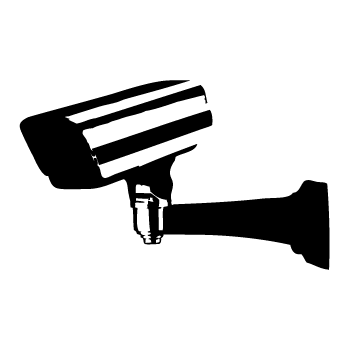 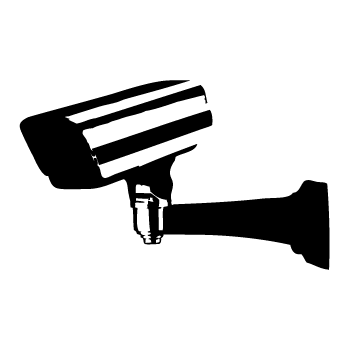 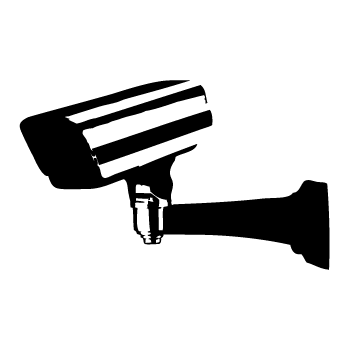 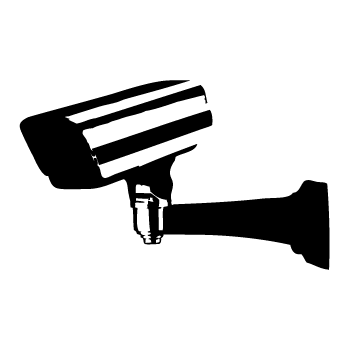 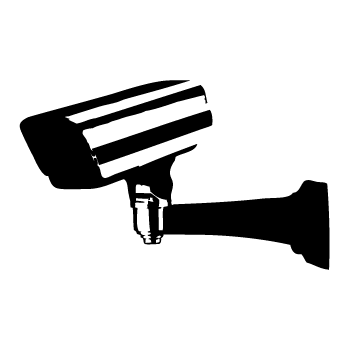 Réseau privé
Contexte
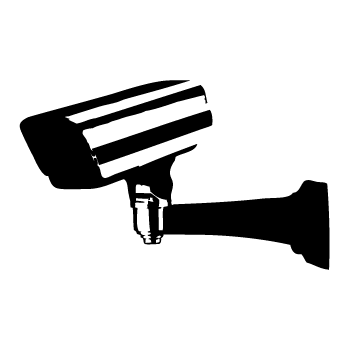 Envois d’e-mails
obsolète
VM
Relais smtp
Envois d’e-mails
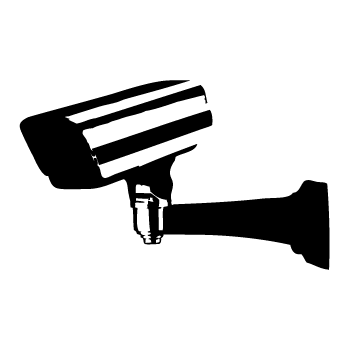 Agent logé
Osiris
obsolète
Envois d’e-mails
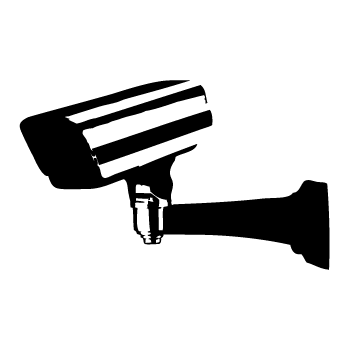 obsolète
Besoins
Mosaïque à l’accueil

Mosaïquepour l’agentlogé et visualisation des captures
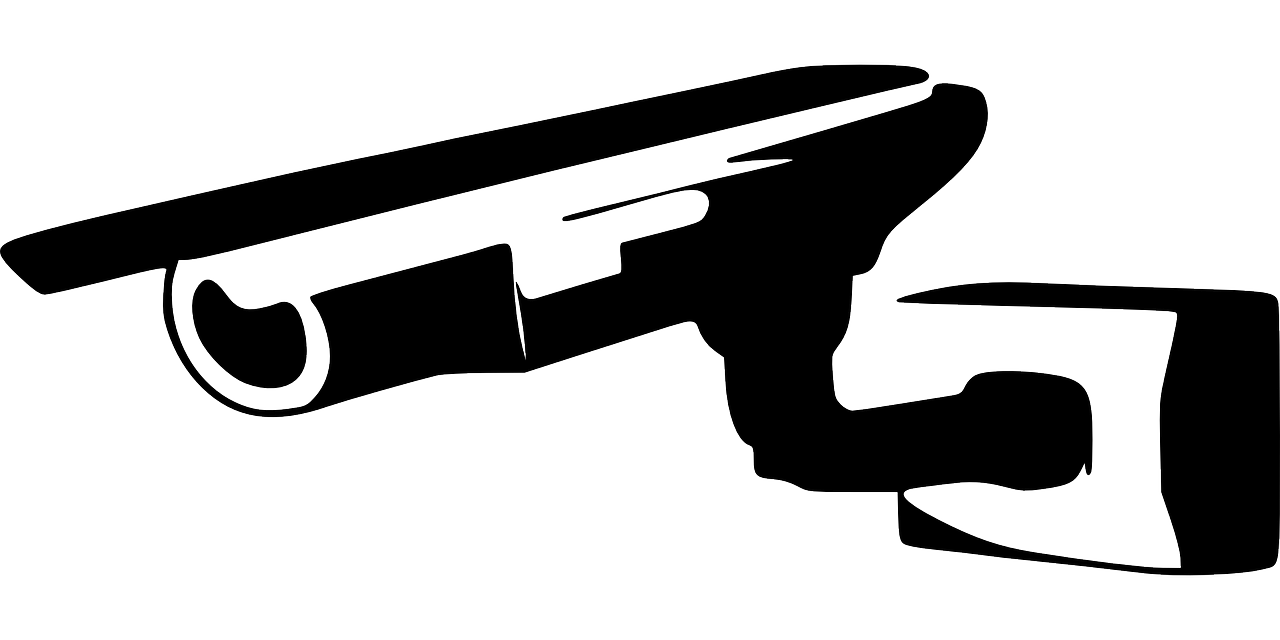 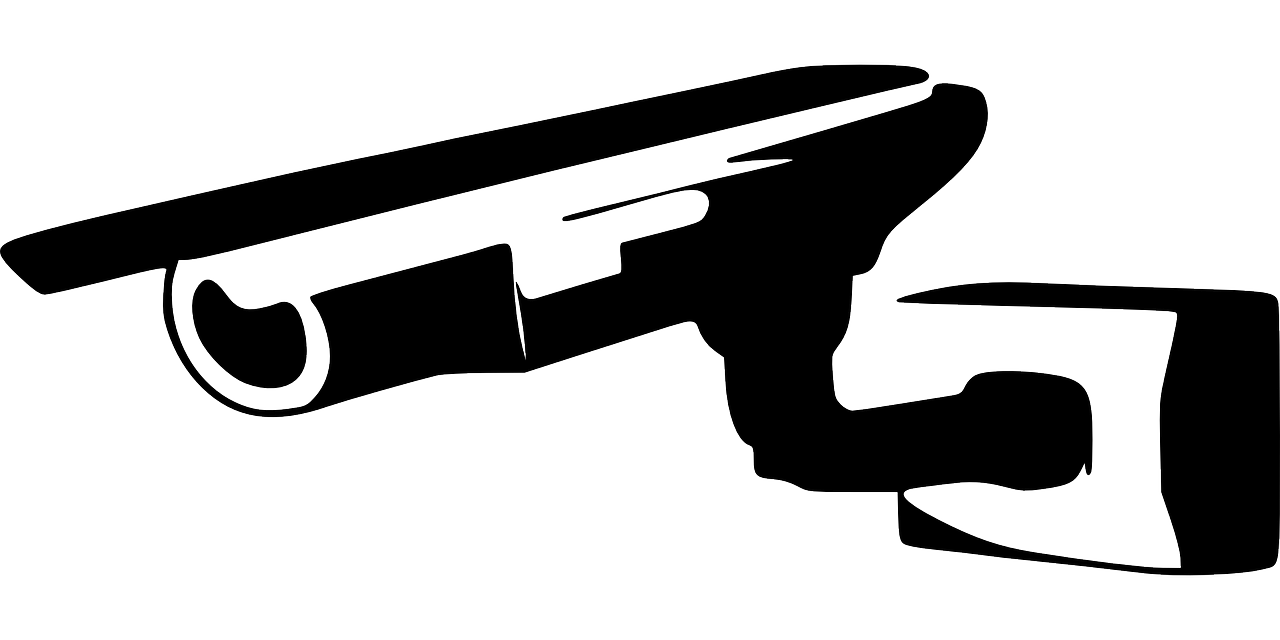 Matériel disponible 
à installer

Capture d’images
(pas de vidéo)
+
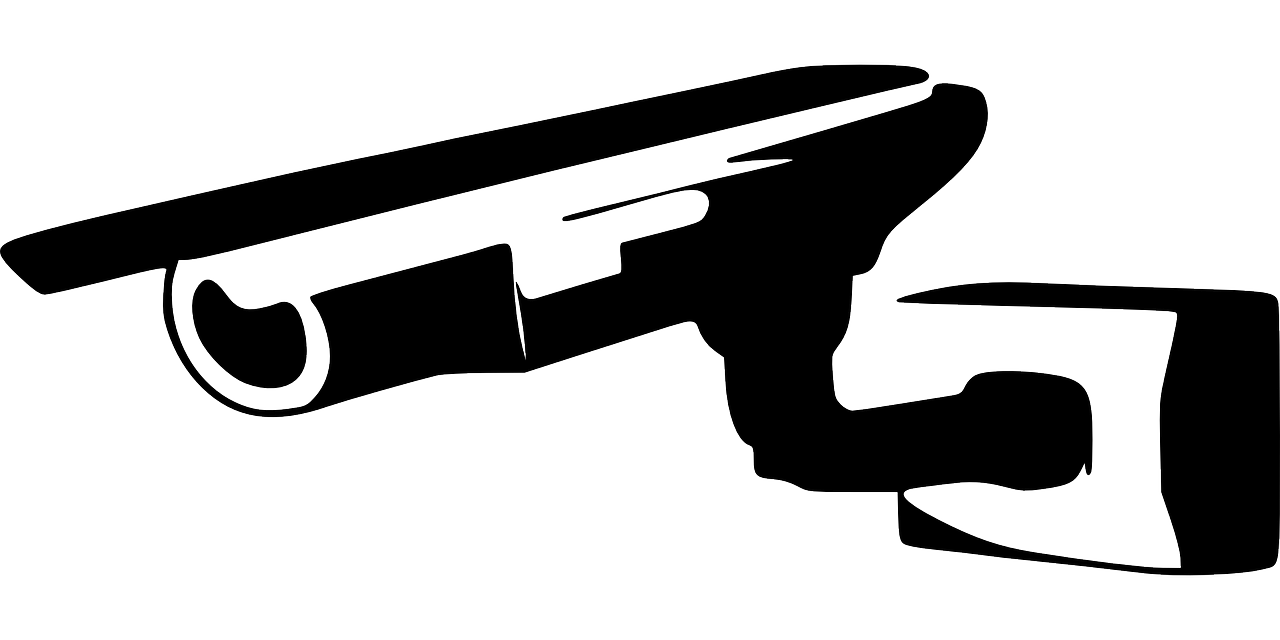 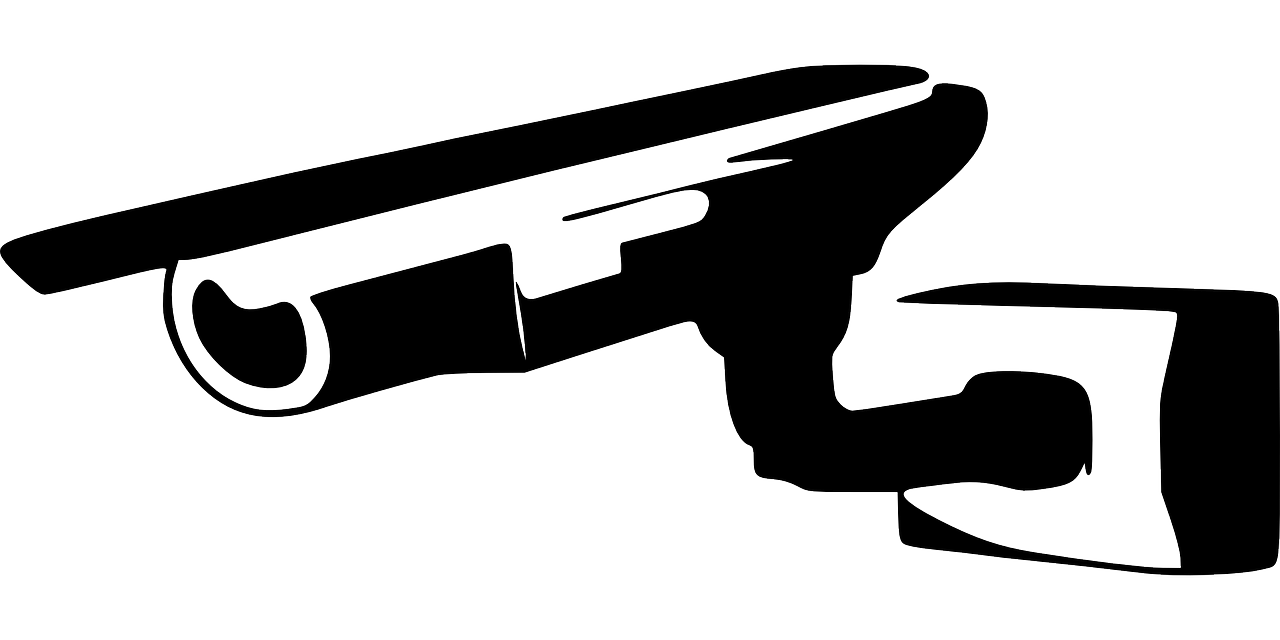 Solution retenue
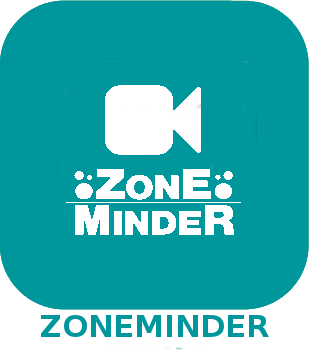 Réseau privé
Solution libre avec communauté active
Utilisable avec un très large panel de caméras IP
Très puissant avec possibilité de plugins (Jeebox.,.)
Zoneminder
+ stockage des captures
Flux vidéo
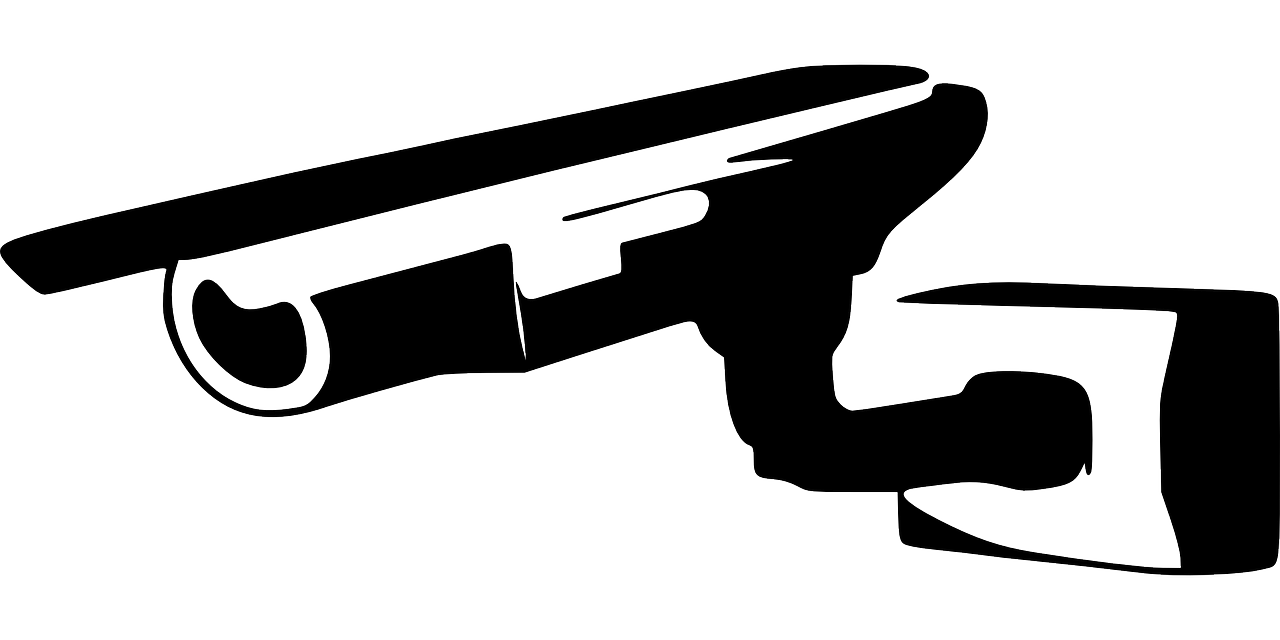 X4
http://
Ordinateur portable agent logé
Mosaïque accueil
Raspberry PI
Firefox en mode kiosk
Installation
Caméras IP
IP statique
Création d’un compte admin et un compte de consultation
Toute sorte de notification désactivée
Mode des profils vidéos : JPEG
Commutation vision de nuit automatique
Installation
Serveur Zoneminder
Core 2 duo – 2Go de RAM – Disque dur de 256Go
Debian 8 64 bits -  Debian 9 étant mal supporté par Zoneminder à l’heure actuelle
Procédure d’installation utilisée : https://wiki.zoneminder.com/Debian_8_64-bit_with_Zoneminder_1.29.0_the_Easy_Way
Utilisateurs Zoneminder : « admin » et « camip » avec droits limités pour l’agent logé
Se connecte aux caméras via le compte de consultation des caméras IPidentifiant:motdepasse@IP en utilisant le flux vidéo 1280*760
S’active et se désactive via cron aux heures indiquées : https://forums.zoneminder.com/viewtopic.php?t=5815 
Efface les captures lorsque la partition atteint 85% d’utilisation
Installation
Mosaïque
Page HTML
4 iframes qui reçoit les flux vidéo en 640x480 de chaque caméra
Si on clique sur une des iframes, on va sur le flux 1280x870
Caméra 1
Caméra 2
Caméra 3
Caméra 4
Installation
Ordinateur portable agent logé
Ubuntu Desktop 16.4 LTS
Chiffré
Lien vers Firefox au milieu du bureau, tout le reste est caché
Raccourcis vers zoneminder + mosaïque

Mosaïque Accueil
Raspberry Pi 3 (test avec Raspberry Pi 2 non concluant)
Raspbian Desktop
Carte SD - 8Go
Mode kiosk avec firefox, démarrage automatique au boot du système https://www.raspberrypi.org/forums/viewtopic.php?t=65607 
Seule une souris est installée pour naviguer dans la mosaïque
Interface Zoneminder
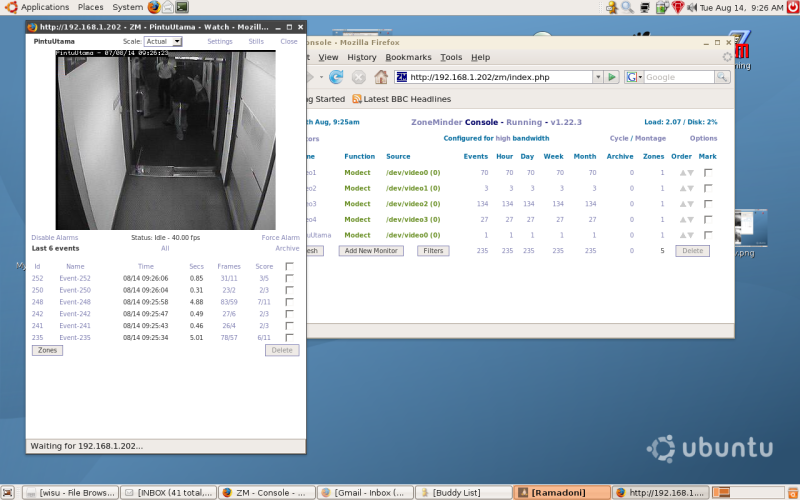 Interface Zoneminder
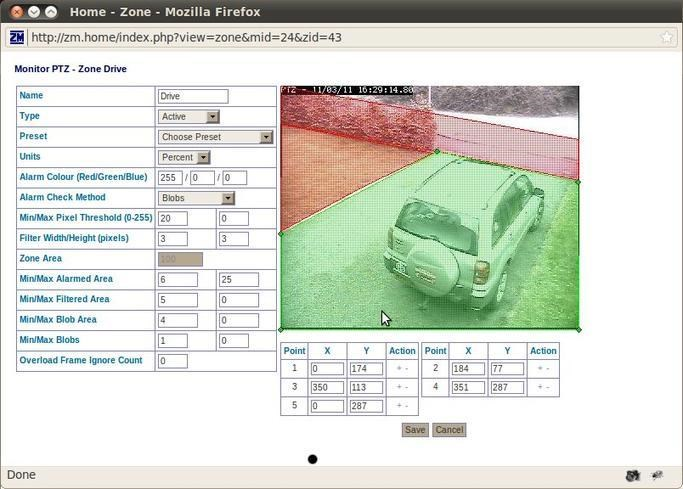 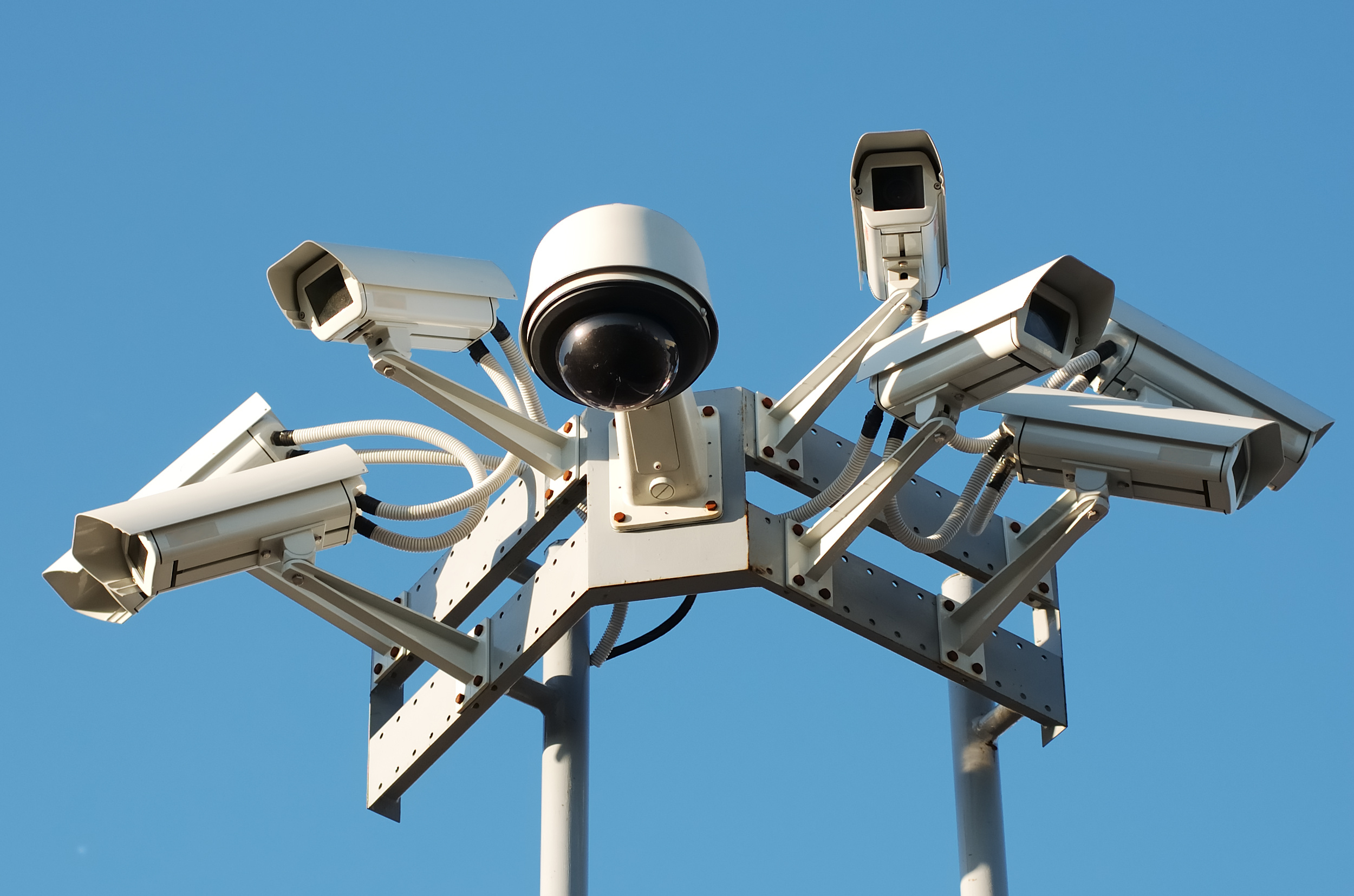 Questions?